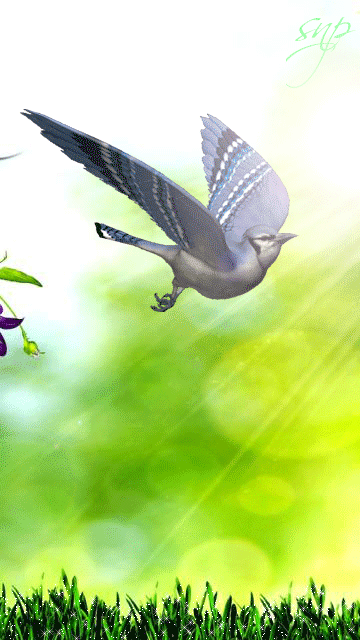 ПЕРЕЛЕТНЫЕ ПТИЦЫ (2 подг.г)
Альбина Ф.Ш.
Учитель-логопед
Узнай птицу по силуэту и назови
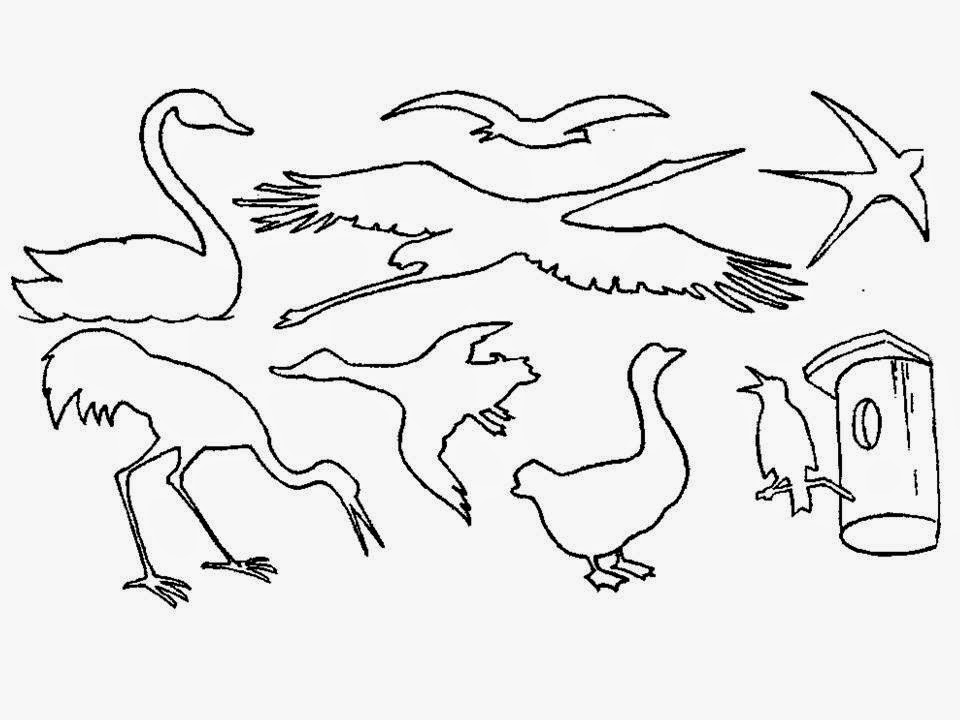 Назови  перелётную птицу на  этот звук:
      [А], [Ц], [Г], [Л], [И], [С],  [Ж], [К]
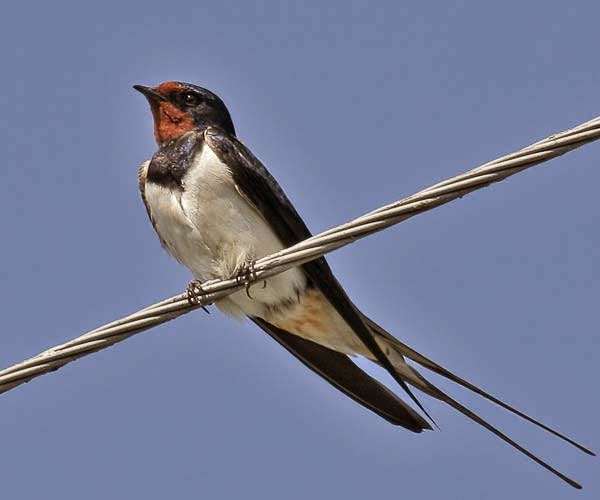 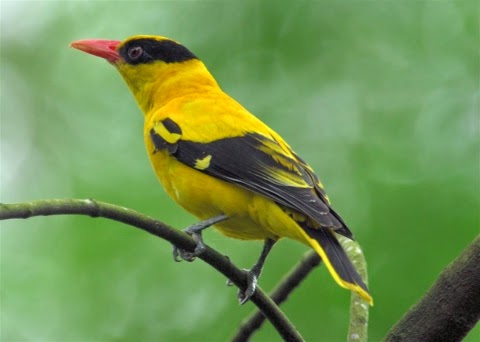 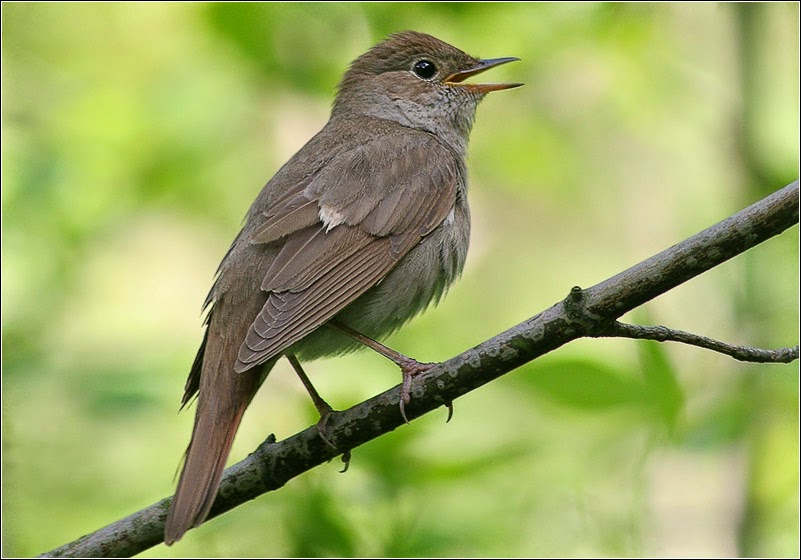 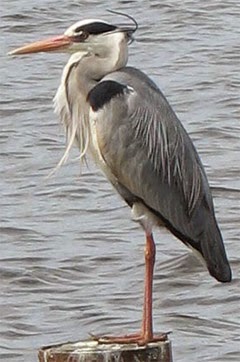 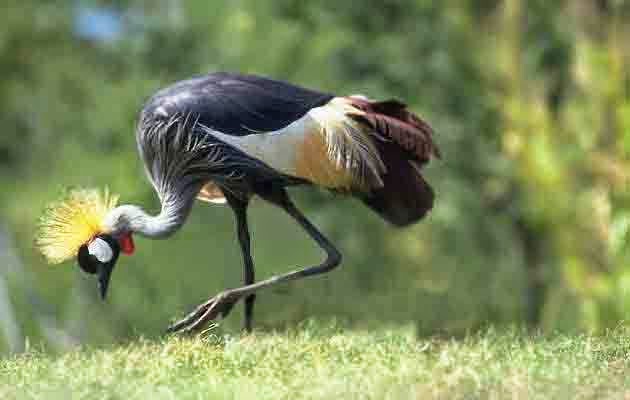 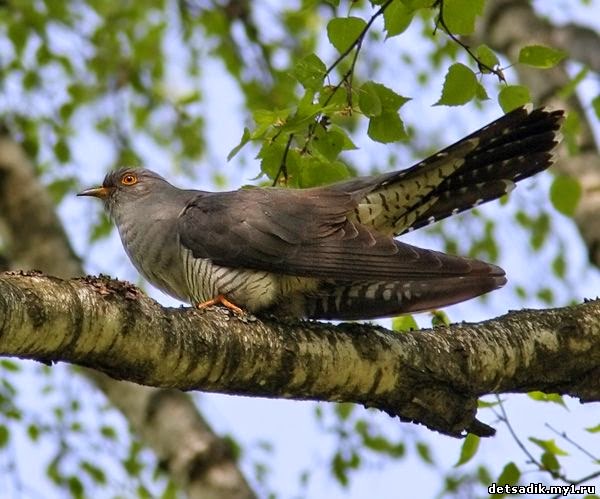 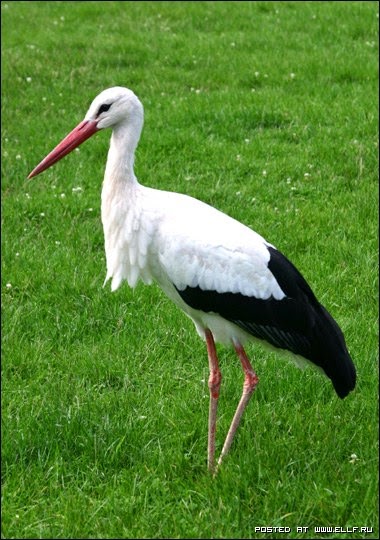 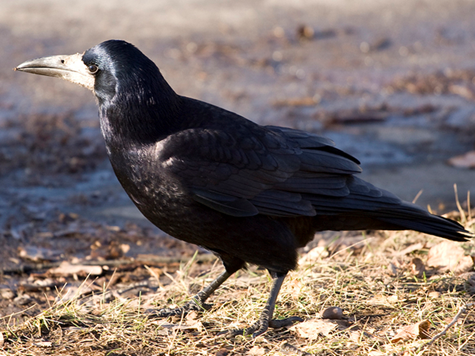 1. Аист
5. Иволга
2. Цапля
6. Соловей
3. Грач
7. Журавль
4. Ласточка
8. Кукушка
«Назови птенца и птенцов»
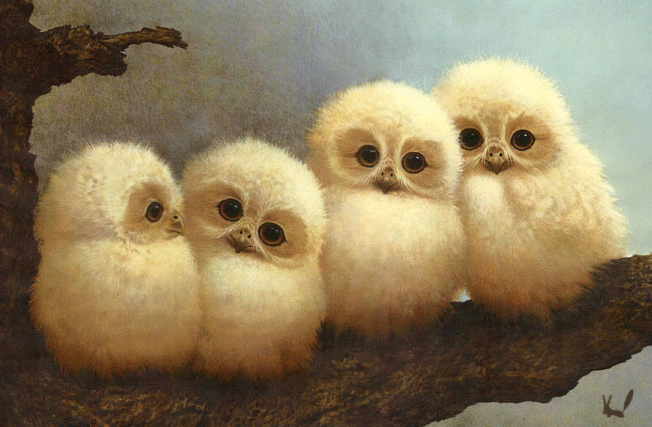 «Угадай и назови»
У какой птицы самая длинная шея? ... 
   (у лебедя)


У какой птицы самые длинные ноги? …
(у журавля)

У какой птицы самый длинный
 клюв? … (у аиста)

Какие птицы лучше всех поют? …
(соловьи, иволга, жаворонок, 
скворец).
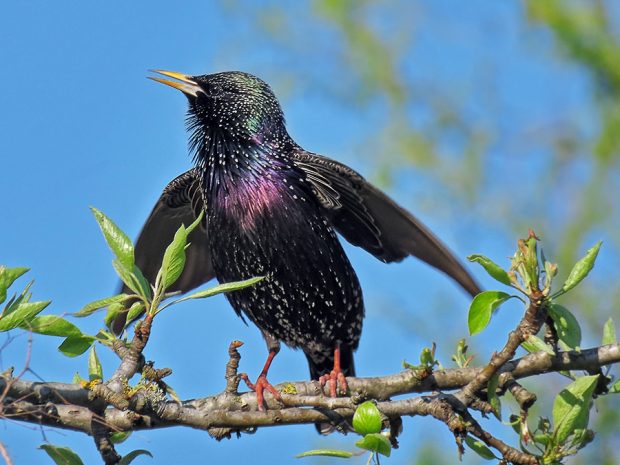 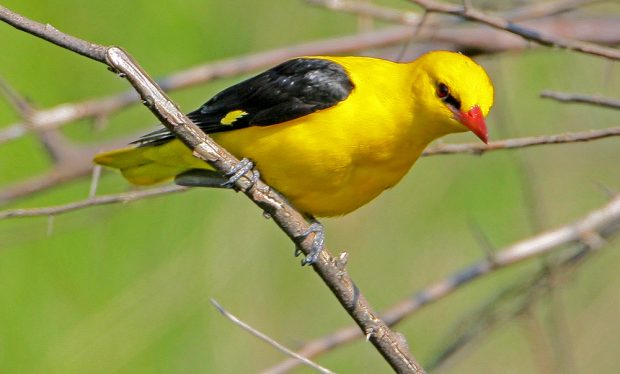 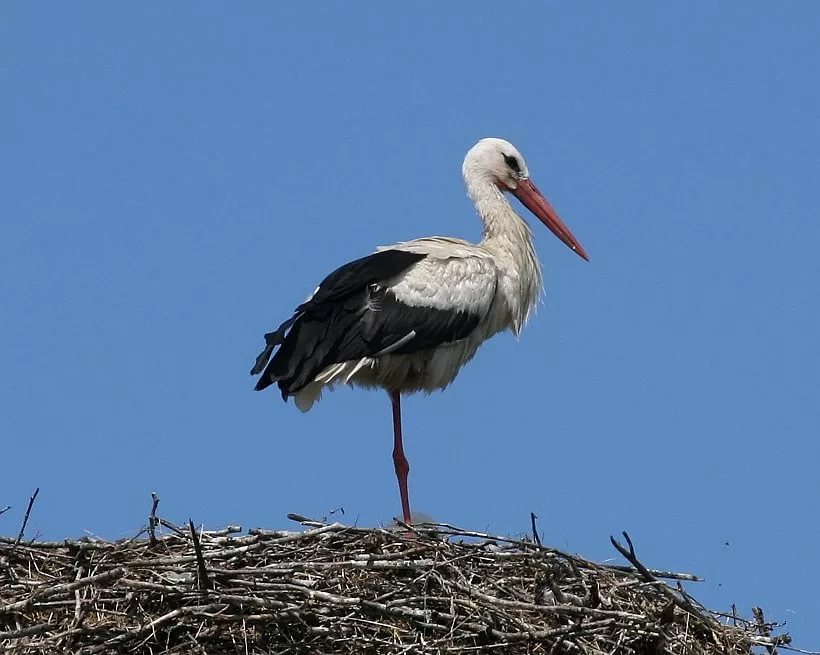 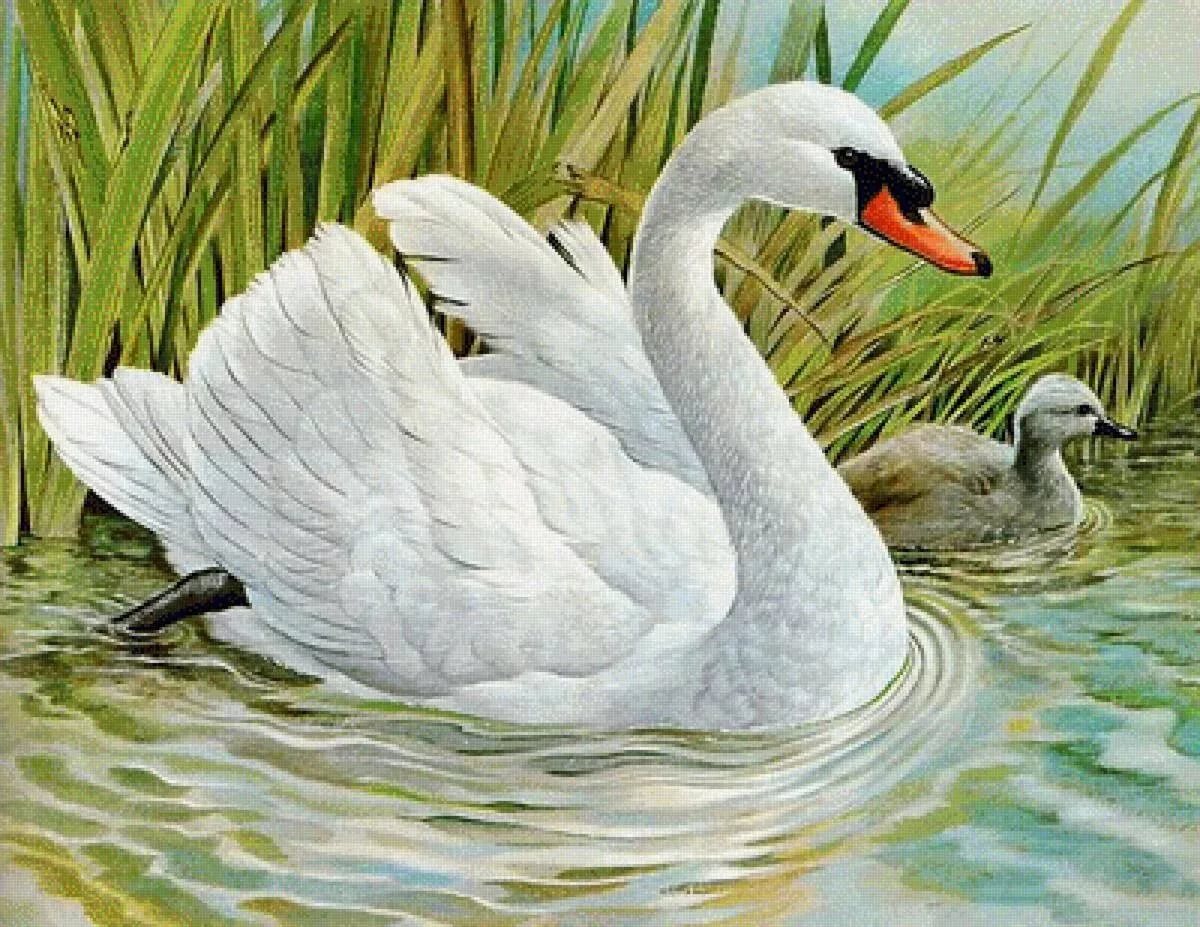 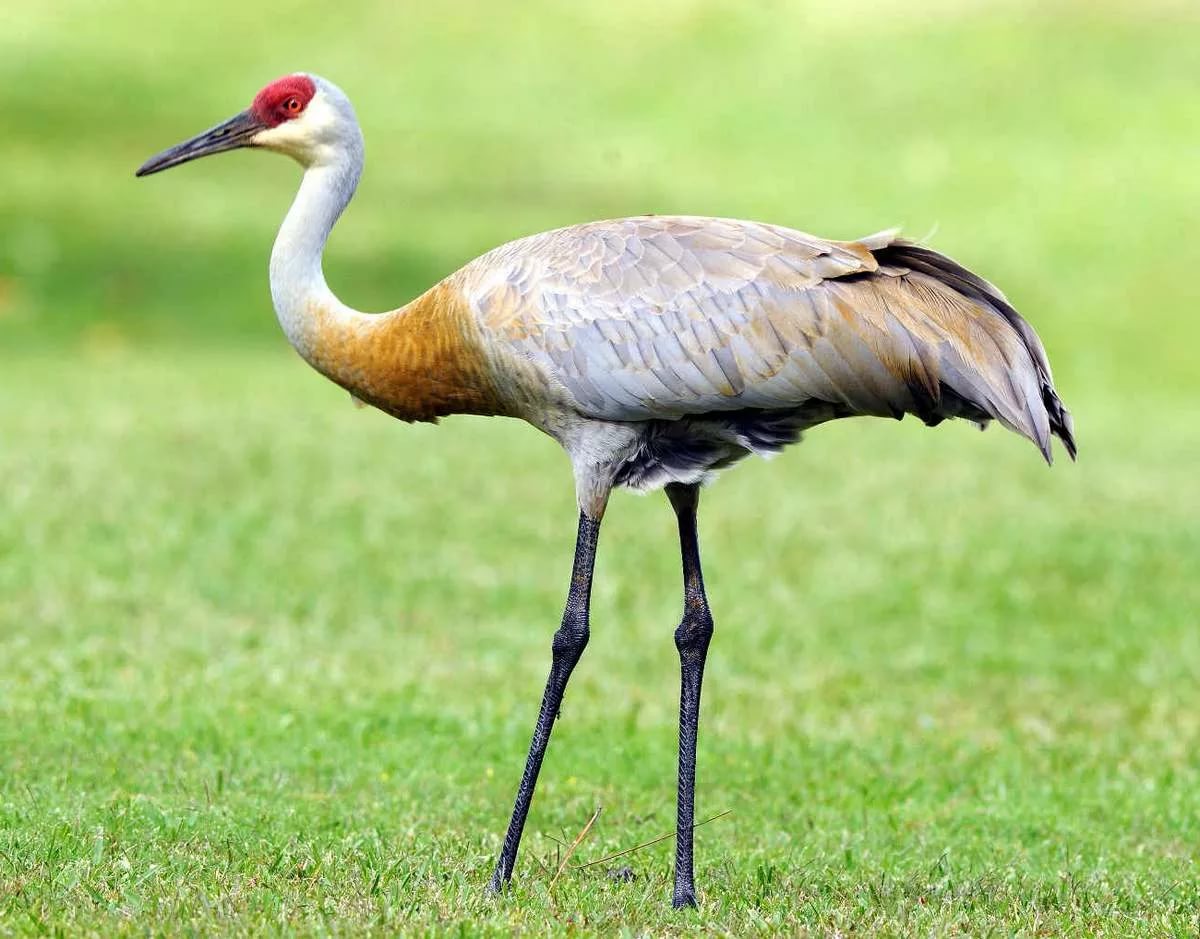 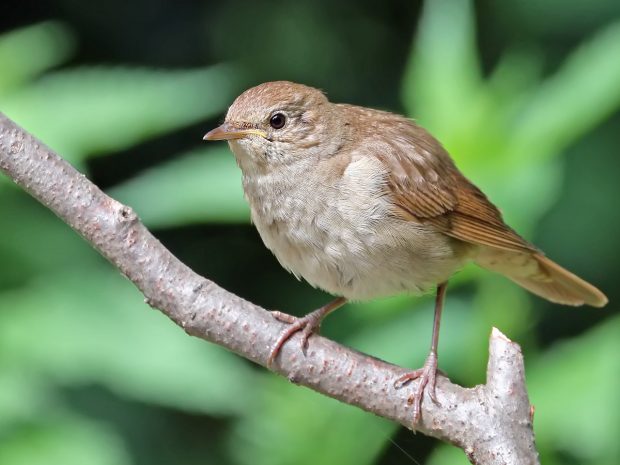 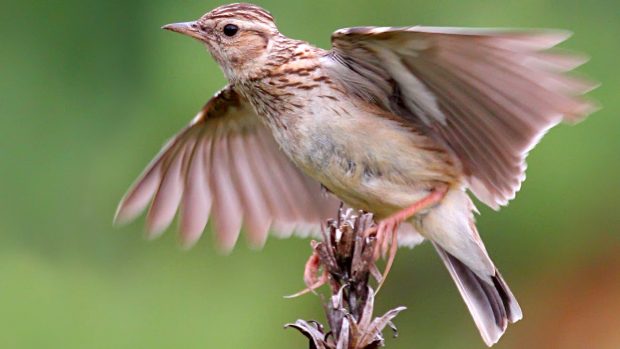 Кто лишний и почему?
Ласточка, кукушка, попугай, соловей
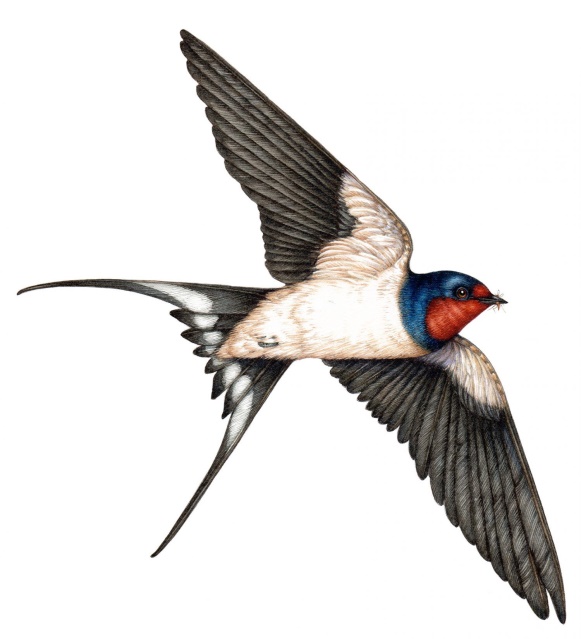 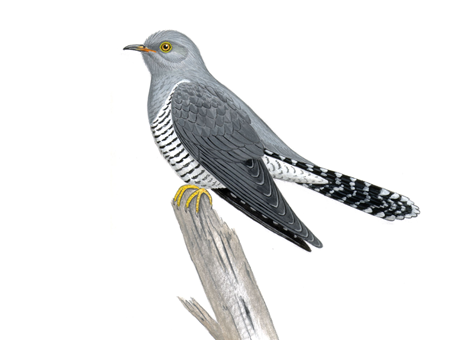 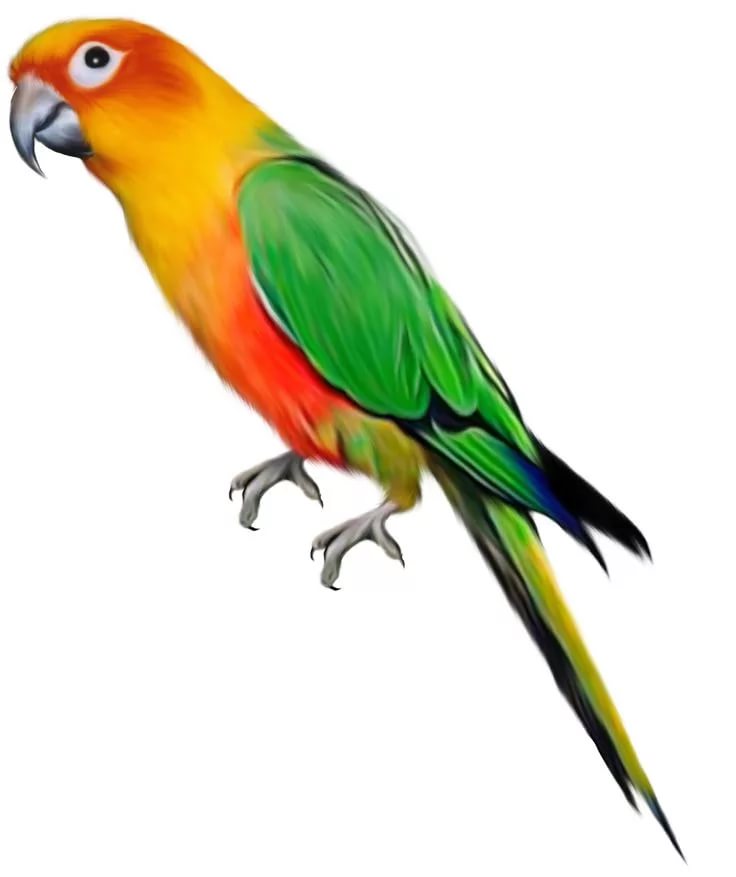 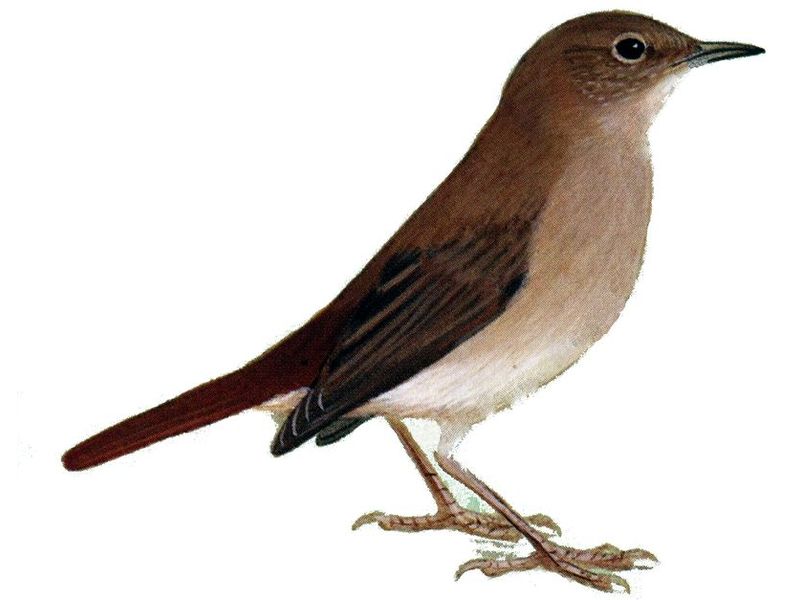 Кто лишний и почему?
Журавль, аист, цапля, курица
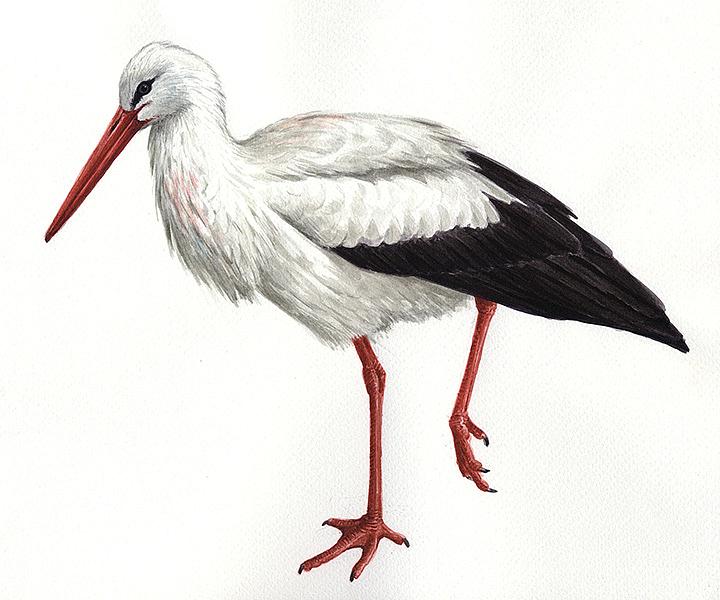 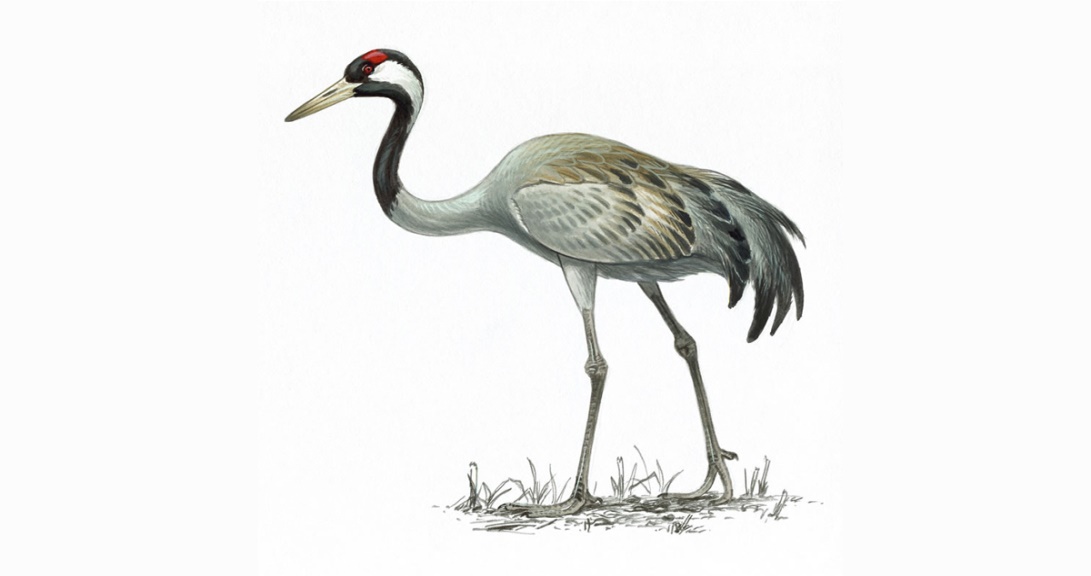 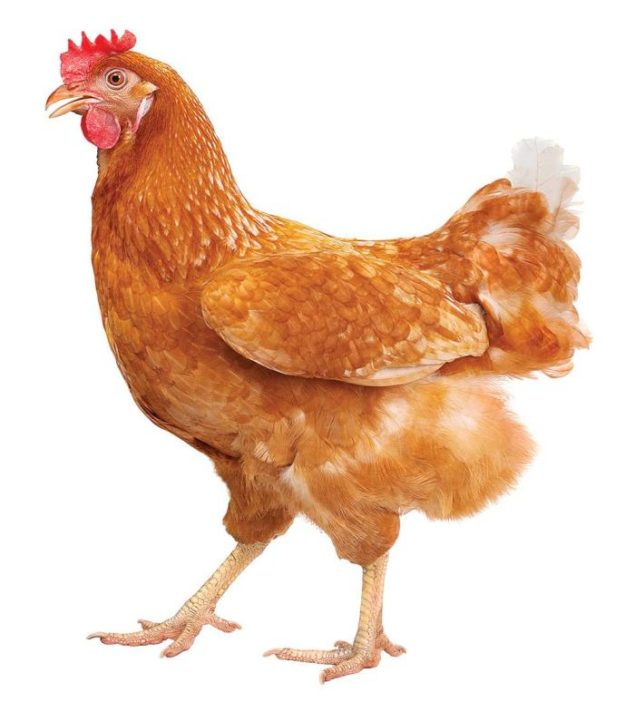 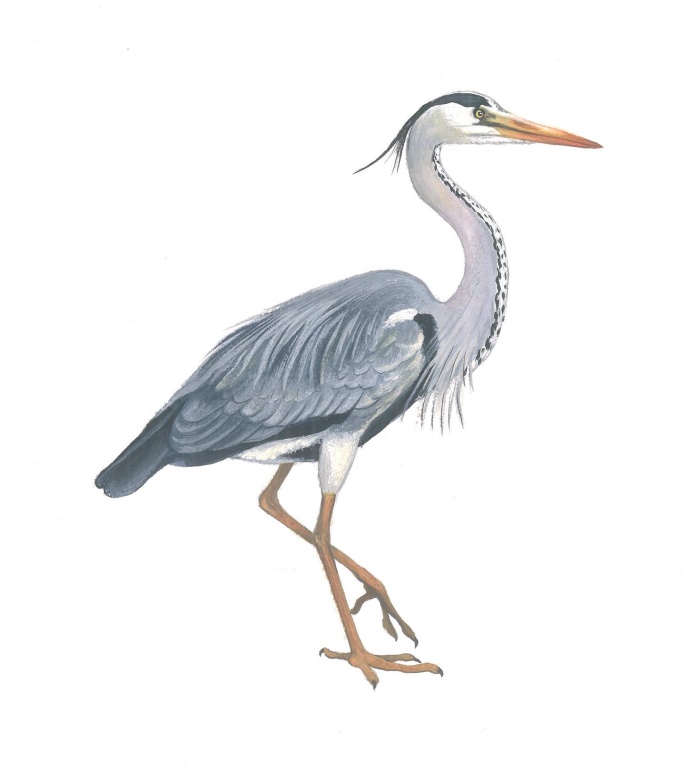 Загадки
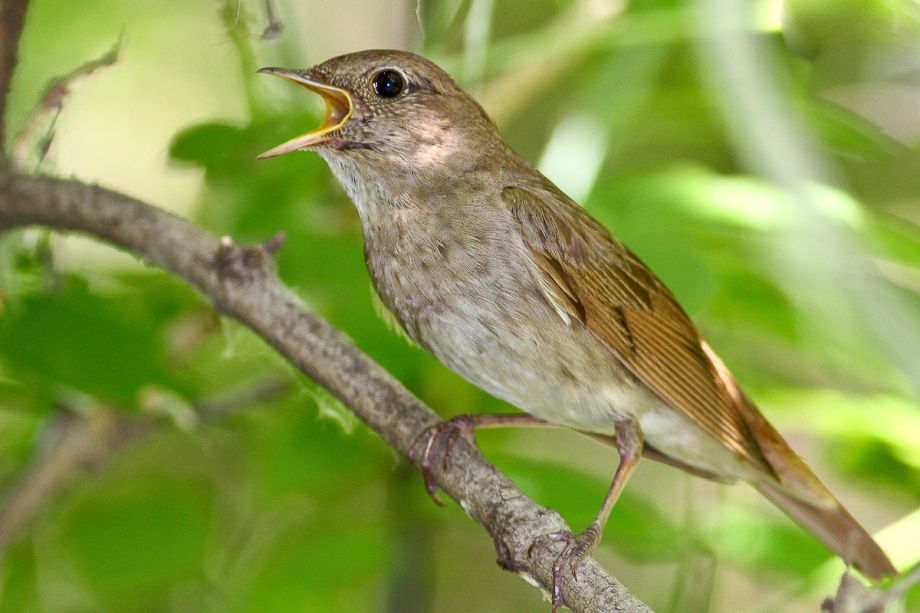 Майским вечером, в прохладу, А в июне и в жару Вывожу свои рулады В парке, в роще и в бору. Эти трели, переливы Мелодичны и красивы. (Соловей)
Пробегает по дорожке На коротких тонких ножках. Часто хвостиком трясёт, И под крышею живёт. Комары её закуска. Это птичка — … (Трясогузка)
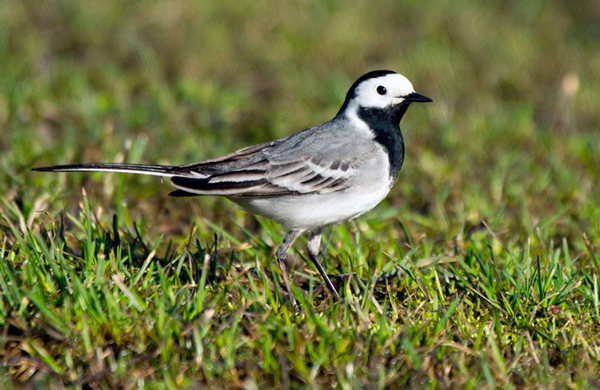 Загадки
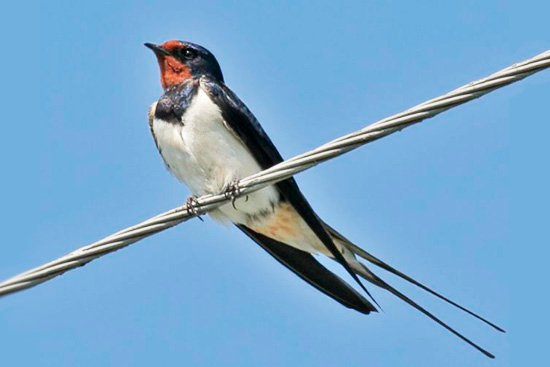 Прилетает к нам с теплом, Путь проделав длинный, Лепит домик под окном Из травы и глины. (Ласточка)
В чаще, где сосна и ель, Свист, серебряная трель Начинает спозаранку Рыжегрудая …
(Зарянка)
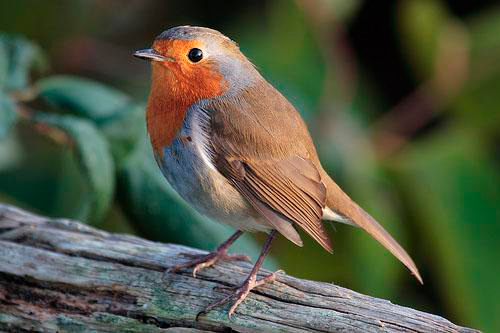 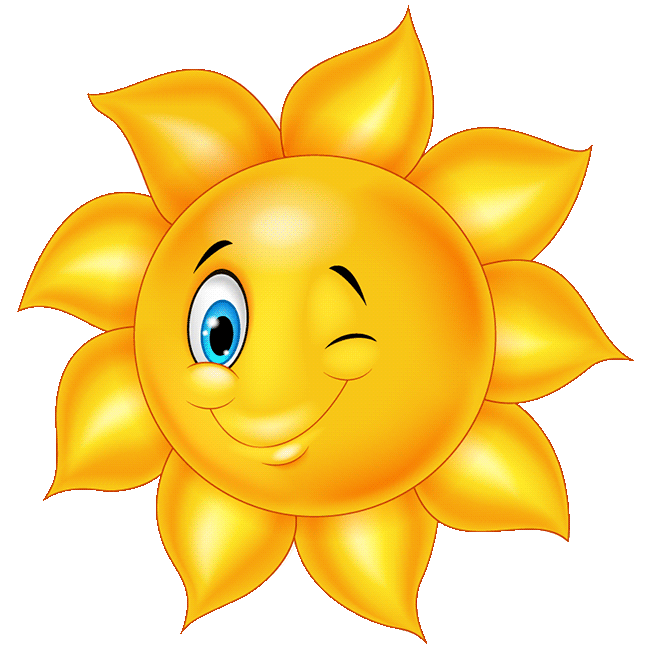 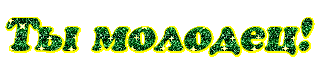